The Trial notebook
Strategies, contents, best practices
Concepts
Contents
Strategies
Trouble-shooting / Tips
Timeline
New Technologies
What is a trial notebook for?
Two objectives of a good TRIAL NOTEBOOK:
Provide Quick Reference
Aid Presentation of Evidence
Reference Contents
Pleadings
Important Motions
Important Discovery Responses (Esp. admissions)
Limine Motion & Order
Jury Questions
Relevant Legal Research
PLEADINGS
Live Pleadings

Opponent’s Live Pleadings

Opponent’s Superseded Pleadings
(maybe)
MOTIONS
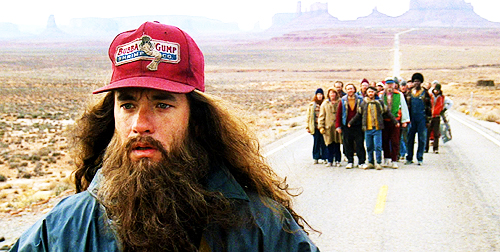 3 years, 2 months, 14 days, and 16 hours
Motions
Motions / Orders for Summary Judgment

12(b)(6) Motions / Orders

Sanctions

Evidentiary Rulings

Daubert / Robinson Motions & Orders
Discovery Responses
Disclosures

Expert Designations

Admissions

Other…
Motion / Order in Limine
Do I really need to tell you why this needs to be here?
Jury Questions
Legal Research
Admissibility     Issues
Evidentiary
Witnesses

Predicate or Foundation

Elements of Proof
Presentation
Presentation
Jury Seating Chart
Voir Dire Outline
Opening Statement
Order of Proof
Witness Lists
Plaintiff
Defendant
Witness Outlines
Motion for Directed Verdict
Closing Statement
EXHBITS
Witness Outlines
Strategies
The Electronic Trial Notebook
The “Traditional”
MS OneNote
Possible Apps…
EverNote
Notability
SimpleNote
Cloud Storage Apps
DropBox.com
Box.com
Google Docs
The “Multi-Notebook” Strategy
Multiple Notebooks
Multiple Levels of Technology
Find the comfort zone
The Really BIG Case
Timeline
Start when the suit is filed
Expand into multiple notebooks as needed
GET HELP!
Organization
Know Your Attorney